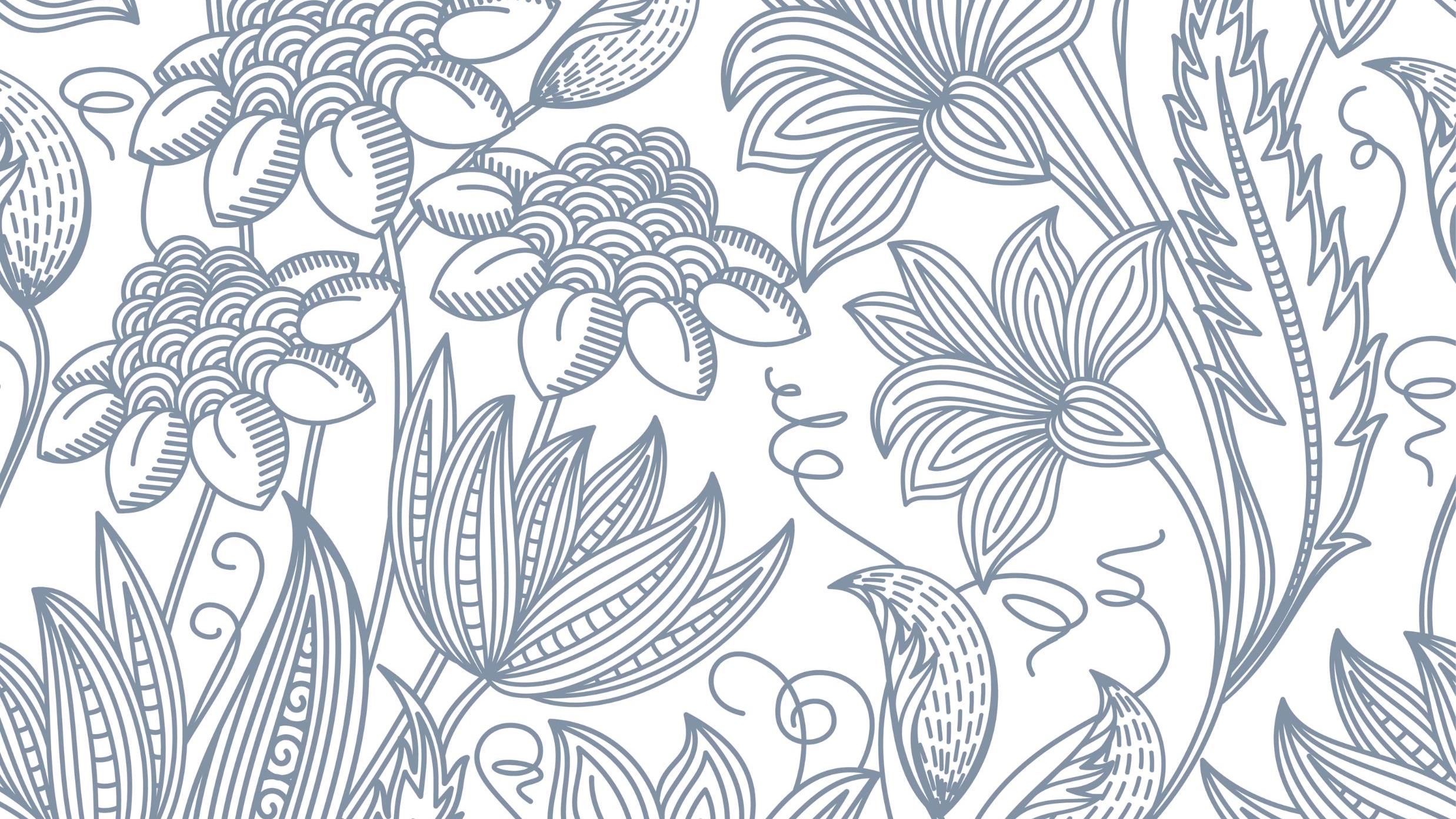 "Nerauk, neskink, neplėšk, žmogau, esi tos pačios gamtos dalis".             Dr. Eugenija Šimkūnaitė
Šiaulių Petro Avižonio ugdymo centras
2023m. 
“Nykštukų“ grupės vaikai
1. Atliekant pavasarinius daržo darbus, žemėse rastas kaštonas.
2. Pasodintas kaštonas ugdymo centro kiemelyje. Stebimas, jo augimas, laukiamas rezultatas.
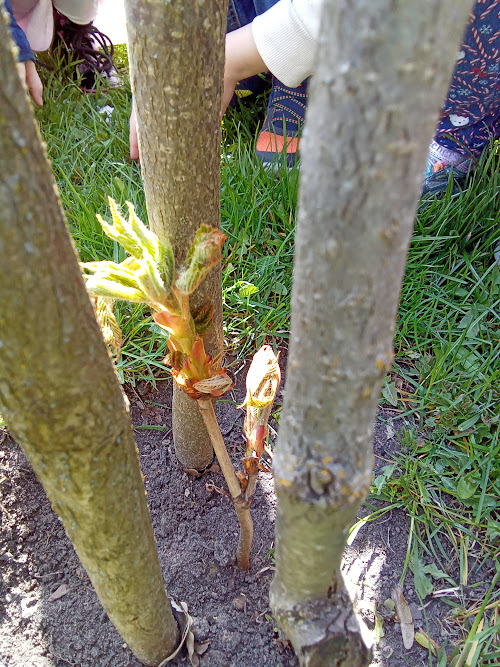 3. Vaikštinėjimas po parką, stebėjimas ir grožėjimąsis užaugintais medžiais.
4.Susipažinimas su medžio kelmu ir jo tyrinėjimas.
5. Vaikaibūdami gamtoje gali atsigauti ir atsipalaiduoti: joje gali pailsėti psichologiškai ir emociškai,gali pasikrauti daug naujų jėgų, ir sukaupti labai daug teigiamos energijos.
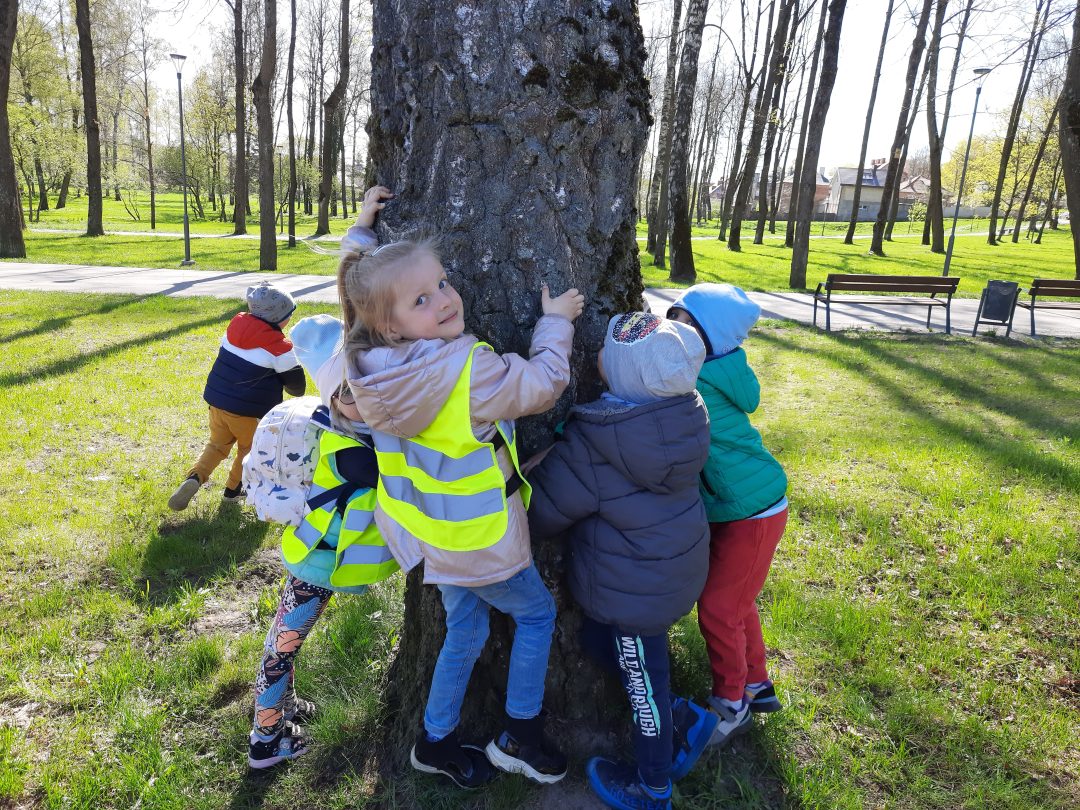 6.  Žemės menas. Meilė ir pagarba išreikšta  pasitelkus gamtine medžiaga. Vaikams leidžia patirti pažinimo džiaugsmą, ugdyti skaičiavimo įgūdžius, ugdosi smulkioji motorika,  vertybines nuostatas būti smalsiam, norėti pažinti aplinką.
Ačiū už dėmesį
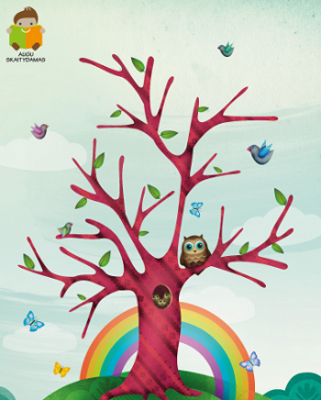